GIORNATA  MONDIALE  DELLA TERRA
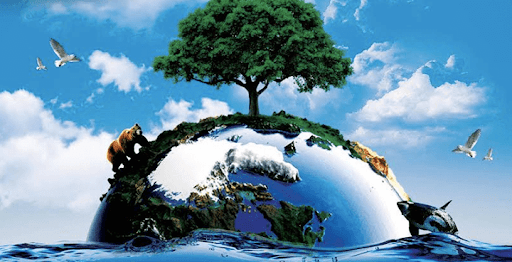 Scuola Media Statale Marino Guarano, classe II A.
Il clima
Mercoledì 22 aprile segna il cinquantesimo anniversario della Giornata Mondiale della Terra. Il tema di quest’anno è il clima. In piena crisi per il COVID-19, milioni  di persone sono state toccate da chiusura di scuole, attività commerciali, isolamento e misure di distanziamento sociale. Il primo mese del 2020 è stato il gennaio più caldo di sempre a livello globale e ha così battuto il primato del gennaio 2016.
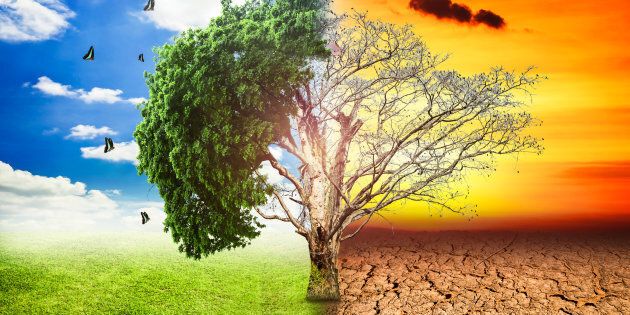 ANIMALI  A RISCHIO DI  ESTINZIONE:
Tigre -Tartaruga liuto - Salamandra gigante cinese - Elefante di Sumatra- Focena del Golfo di California -     Orso polare -  Balena franca nord atlantica  - Farfalla monarca -  Aquila  Reale.
In questo periodo di emergenza  Gli animali si  riprendono i loro spazi naturali
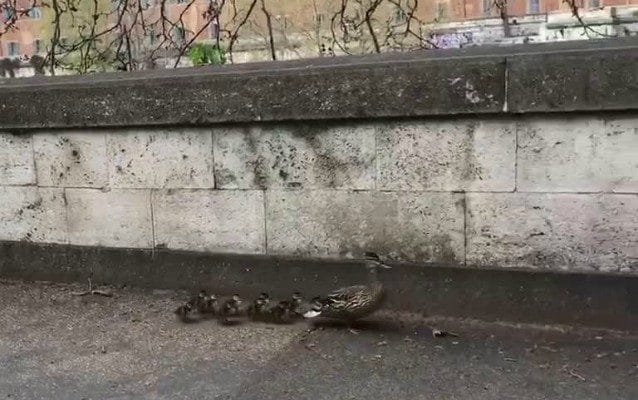 Mamma anatra e i suoi piccoli ne approfittano per andare a spasso ad esplorare Roma.
I cigni ritornano nella laguna di Venezia.
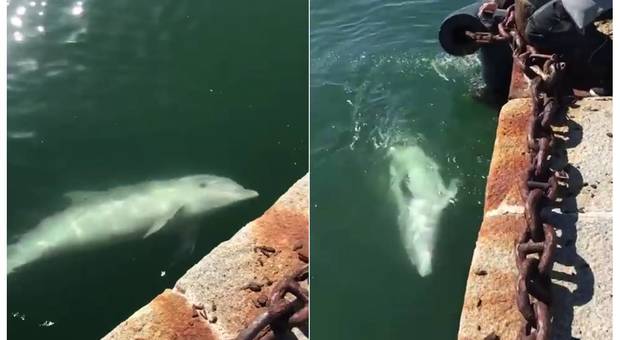 Il porto di Cagliari è deserto per il Coronavirus ma arrivano i delfini.
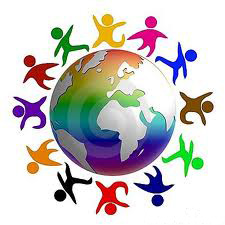 Tutti         insieme
Difendiamo il nostro pianeta
realizzato da:
Esposito Angela
Lentini Alessia
Musello Fabiana
Puzzo Rita.